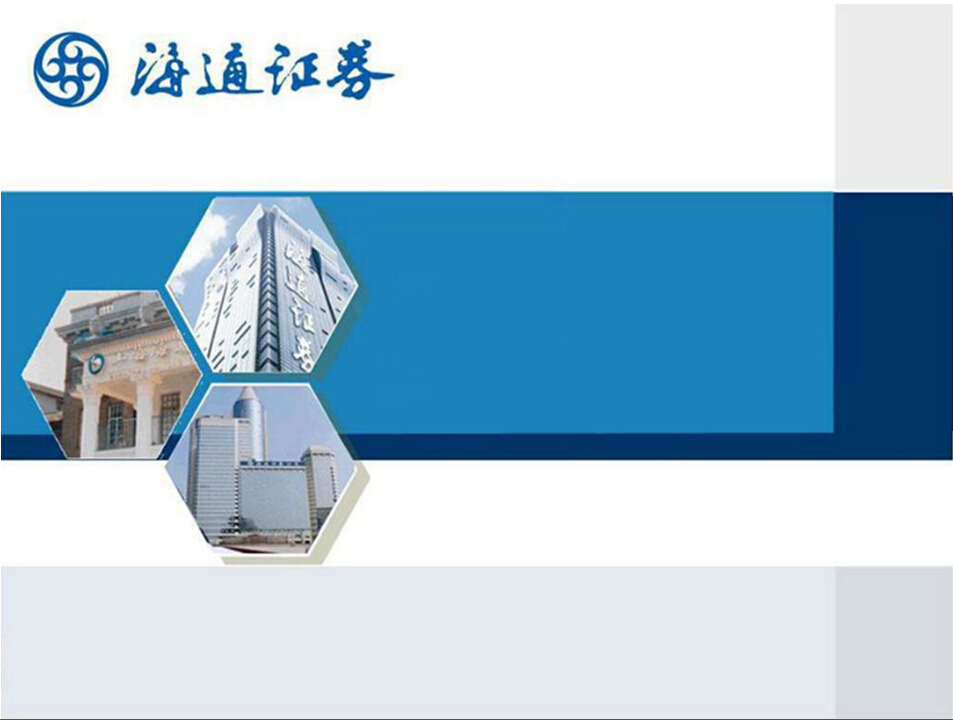 股票基础知识介绍
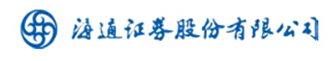 一、股票是什么
股票是股份公司发给股东证明其所入股份的一种有价证券，它可以作为买卖对象和抵押品，是资金市场主要的长期信用工具之一。    股票作为股东向公司入股，获取收益的所有者凭证，持有它就拥有公司的一份资本所有权，成为公司的所有者之一，股东不仅有权按公司章程从公司领取股息和分享公司的经营红利，还有权出席股东大会，选举董事会，参与企业经营管理的决策。从而，股东的投资意愿通过其行使股东参与权而得到实现。同时股东也要承担相应的责任和风险。
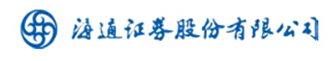 二、股票的基本特征
1、责权性
股票持有者具有参与股份公司盈利分配和承担有限责任的权利和义务。
    根据公司法的规定，股票的持有者就是股份有限公司的股东，他有权或通过其代理人出席股东大会、选举董事会并参与公司的经营决策。股东权力的大小，取决于占有股票的多少。持有股票的股东一般有参加公司股东大会的权利，具有投票权，在某种意义上亦可看作是参与经营权；股东亦有参与公司的盈利分配的权力，可称之为利益分配权。股东可凭其持有的股份向股份公司领取股息和索偿权、责任权。在公司解散或破产时，股东需向公司承担有限责任，股东要按其所持有的股份比例对债权人承担清偿债务的有限责任。在债权人的债务清偿后，优先股和普通股的股东对剩余资产亦可按其所持有股份的比例向公司请求清偿(即索偿)，但优先股股东要优先于普通股，普通股只有在优先股索偿后如仍有剩余资产时，才具有追索清偿的权利。
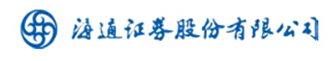 二、股票的基本特征
2、流通性
股票可以在股票市场上随时转让，进行买卖，也可以继承、赠与、抵押，但不能退股。所以，股票亦是一种具有颇强流通性的流动资产。无记名股票的转让只要把股票交付给受让人，即可达到转让的法律效果；记名股票转让则要在卖出人签章背书后才可转让。正是由于股票具有颇强的流通性，才使股票成为一种重要的融资工具而不断发展。
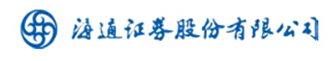 二、股票的基本特征
3、风险性
任何一种投资都是有风险的，股票投资也不例外。股票一经买进就不能退还本金，股价的波动就意味着持有者的盈亏变化。上市公司的经营状况直接影响投资者获取收益的多少。一旦公司破产清算，首先受到补偿的不是投资者，而是债权人。股票投资者能否获得预期的回报，首先取决于企业的盈利情况，利大多分，利小少分，公司破产时则可能血本无归；其次，股票作为交易对象，就如同商品一样，有着自己的价格。而股票的价格除了受制于企业的经营状况之外，还受经济的、政治的、社会的甚至人为的等诸多因素的影响，处于不断变化的状态中，大起大落的现象也时有发生。股票市场上股票价格的波动虽然不会影响上市公司的经营业绩，从而影响股息与红利，但股票的贬值还是会使投资者蒙受部分损失。因此，欲入市投资者，一定要谨慎从事。
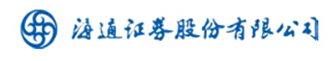 二、股票的基本特征
4、稳定性
股票投资是一种没有期限的长期投资。股票一经买入，只要股票发行公司存在，任何股票持有者都不能退股，即不能向股票发行公司要求抽回本金。同样，股票持有者的股东身份和股东权益就不能改变，但他可以通过股票交易市场将股票卖出，使股份转让给其他投资者，以收回自己原来的投资。
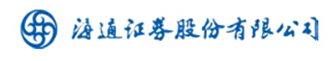 二、股票的基本特征
5、价格与面值的不一致性
股票本身没有价值，它只是真实资本的“纸制的副本”。但作为一种特殊“金融商品”在交易时也有一定的价格，这种价格实际上是一种资本化的收入。股票价格受企业经营状况及其它社会、政治和经济等诸多因素的影响，往往与其票面价值不一致，从而吸引了大批以获取股市差价利益为目的的投机者，并为其奠定了活跃的基础。
6、法定性
股票须经有关机构核准和登记注册后才能发行，并必须以法定形式，记载法定事项。
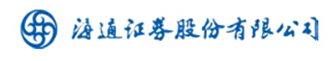 三、其他
1、股权登记日
股权（息）登记日是在上市公司分派股利或进行配股时规定一个日期，在此日期收盘前的股票为"含权股票"或"含息股票"。在该日收盘后持有该股股票的投资者享受分红配股的权利，通常该日称为登记日或R日。之所以称为登记日，是因为交易所在该日收盘之后将认真核对有关资料，对享受分红配股权利的投资者进行核对后登记，全部过程均由交易所主机自动完成，而不需要投资者去办理登记手续，这也是证券无纸化交易的一个优点。 
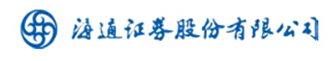 三、其他
2、除权基准日
除权（息）基准日，是相对于股权（息）登记日的下一个交易日，即R+1日，在该日及以后交易日交易的股票称为"除权股票"或"除息股票"，买入该股票的投资者也就不再享受此次分红配股的权利，而在股权（息）登记日收盘后持有该股票的投资者，在除权（息）基准日及以后卖出该股票后，其所享受的分红配股的权利不受影响。   
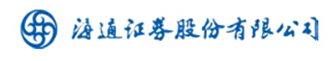 三、其他
3、ST股票
1998年4月22日,沪深交易所宣布，将对财务状况或其它状况出现异常的上市公司股票交易进行特别处理(Special treatment)，并在简称前冠以“ST”，因此这类股票称为ST股。
在上市公司的股票交易被实行特别处理期间,其股票交易应遵循下列规则：（1）股票报价日涨跌幅限制为5%；（2）股票名称改为原股票名前加“ST”；（3）上市公司的中期报告必须经过审计。